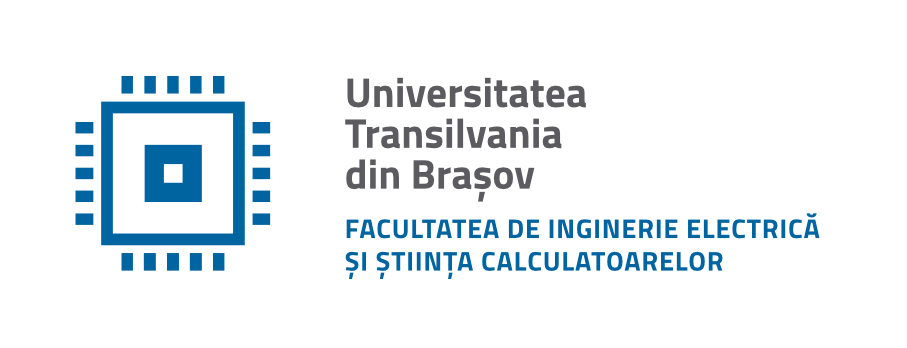 Departamentul de Electronică şi Calculatoare
str. Politehnicii 1, 500024 Braşov
0268 478705
PROIECTAREA  ASISTATĂ  DE CALCULATOR  A  MODULELOR  ELECTRONICE
Cursul nr. 1
Structura anului universitar 2020-2021
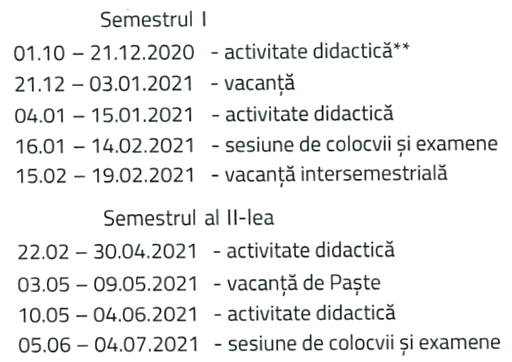 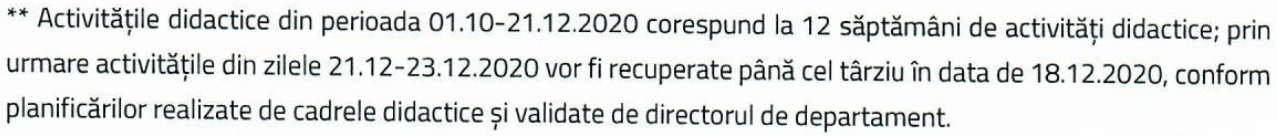 10/9/2020
PACME Cursul nr. 1
2
Conținutul cursului
Generalități
Simularea circuitelor electronice utilizând pachetul de programe OrCAD
Capture – desenare schemă în vederea simulării SPICE
PSpice
Proiectarea cablajului imprimat (PCB) utilizând pachetul de programe OrCAD
Capture – desenare/pregătire schemă pentru proiectarea PCB
PCB Editor
10/9/2020
PACME Cursul nr. 1
3
Referințe bibliografice
Pană, Gh. – Proiectarea asistată de calculator a modulelor electronice. Notițe de curs, Universitatea Transilvania, Brașov, 2020
Pană, Gh. şi Carp, M.C. – Tehnici de simulare. Aplicații în ingineria electrică şi electronică, Editura Universității Transilvania, Braşov, 2011
SPICE – User Manualhttps://www.seas.upenn.edu/~jan/spice/PSpice_ReferenceguideOrCAD.pdf
Vladimirescu, A. – SPICE, Editura tehnică, București, 1999
Vladimirescu, A. – The SPICE Book, John Wiley & Sons, 1991http://s1.nonlinear.ir/epublish/book/The_SPICE_Book_0471609269.pdf
Tudor, M. - Spice, Editura Teora, Bucureşti, 1996
Kraig Mitzner – Complete PCB Design using OrCAD Capture and PCB Editor, Elsevier, Oxford, UK, 2009
10/9/2020
PACME Cursul nr. 1
4
Cuprins cursul 1
Generalități
CAE, CAD, CAM, EDA
Modulul electronic
PCB
OrCAD
Alte programe CAD
10/9/2020
PACME Cursul nr. 1
5
Generalități
Proiectarea asistată de calculator (CAD - Computer-Aided Design) se referă la utilizararea sistemelor informatice pentru a ajuta la:
creerea
modificarea
analiza și 
optimizarea 
unui proiect.
În literatura de specialitate se folosește acronimul  CAD/CAM, care înseamnă proiectare şi fabricare cu ajutorul calculatorului sau asistate de calculator, iar inițialele CAM înseamnă Computer-Aided Manufacturing.
10/9/2020
PACME Cursul nr. 1
6
Generalități
Software-ul CAD/CAM este utilizat pentru:
a crește productivitatea proiectantului
a îmbunătăți calitatea de proiectare
a îmbunătăți comunicarea prin documentare
a crea o bază de date pentru producție.
Ieșirea CAD/CAM este de multe ori în formă de fișiere electronice pentru imprimare, prelucrare sau alte operațiuni de fabricare.
Proiectarea asistată pe calculator este folosită în multe domenii.
Utilizarea sa în proiectarea sistemelor electronice este cunoscută ca automatizare de proiectare electronică sau EDA (Electronic Design Automation).
10/9/2020
PACME Cursul nr. 1
7
Generalități
Instrumentele EDA reduc timpul de dezvoltare și costurile, deoarece permit simularea și analizarea proiectelor înainte de achiziționarea componentelor și fabricarea modulului.
Odată ce un proiect a fost validat prin desene, simulări și analize, sistemul poate fi fabricat.
Aplicațiile utilizate în fabricație sunt cunoscute sub numele de instrumente de fabricare asistată de calculator (CAM).
10/9/2020
PACME Cursul nr. 1
8
Generalități
Instrumentele CAM folosesc programe software și date de proiectare (generate de instrumentele CAE - Computer-Aided Engineering) pentru a controla utilajele de fabricație automate care transformă un concept de proiectare în realitate.
Instrumentele de inginerie asistate de calculator, CAE, acoperă toate aspectele proiectării inginerești, de la desenare și analiză până la fabricație.
10/9/2020
PACME Cursul nr. 1
9
Generalități
Abrevieri:
CAE = Computer-Aided Engineering – inginerie asistată de calculator
CAD = Computer-Aided Design – proiectare asistată de calculator
CAM = Computer-Aided Manufacturing – fabricare asistată de calculator
EDA = Electronic Design Automation – automatizarea proiectării electronice
10/9/2020
PACME Cursul nr. 1
10
Generalități
Un modul electronic este un ansamblu care conține mai multe componente interconectate corespunzător pentru a îndeplini o anumită funcție.
Exemple
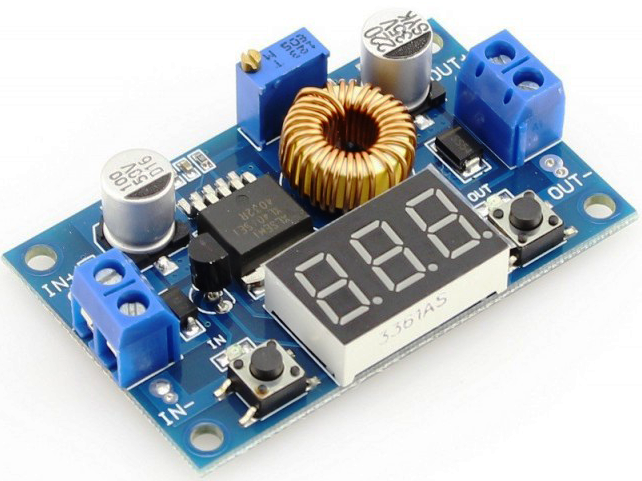 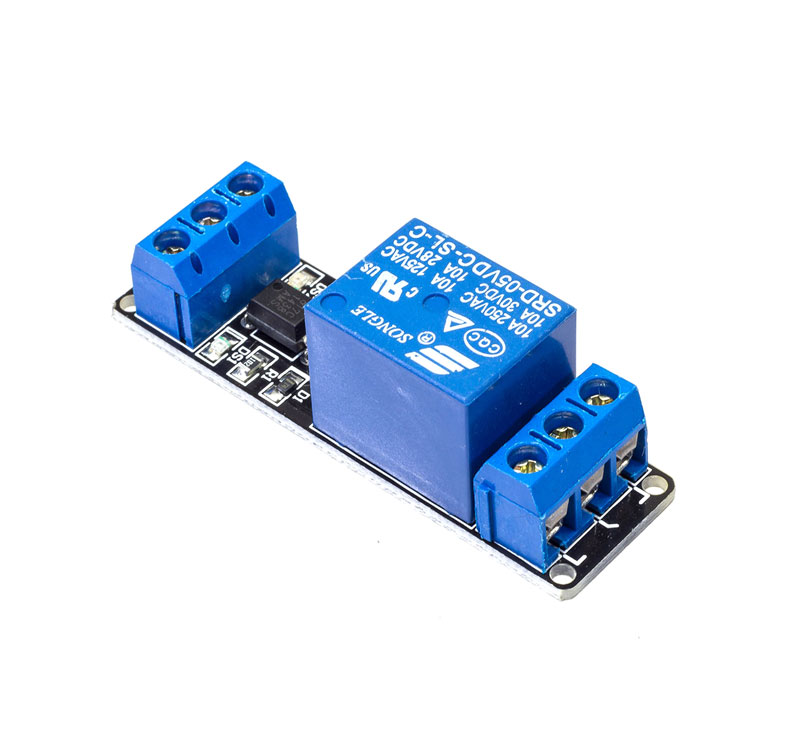 Modul releu
Modul sursă de alimentare
10/9/2020
PACME Cursul nr. 1
11
Generalități
Suportul fizic al tuturor elementelor componente ale unui modul este o placă de circuit imprimat (PCB – Printed Circuit Board).
Un software adecvat proiectării asistate de calculator a modulelor electronice este pachetul de programe OrCAD.
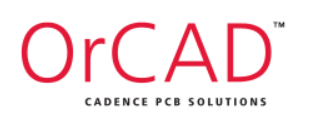 10/9/2020
PACME Cursul nr. 1
12
Alte programe CAD asemănătoare OrCAD-ului
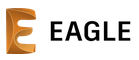 Combină CAD-ul mecanic și electronica într-o singură platformă.

Cel mai puternic, modern și ușor de utilizat instrument de proiectare PCB pentru uz profesional

Proteus Design Suite combină ușurința utilizării cu un set puternic de caracteristici pentru a permite proiectarea rapidă, testarea și realizarea PCB.

KiCad este un pachet complet de software open source pentru Electronic Design Automation (EDA)
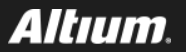 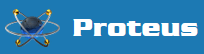 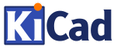 10/9/2020
PACME Cursul nr. 1
13
OrCAD
OrCAD este un pachet software destinat proiectării asistate de calculator a circuitelor electronice, al cărui producător este Cadence Design Systems. 
Numele OrCAD este o combinație care reflectă originea companiei și destinația pachetului software (computer aided design): Oregon + CAD. 
OrCAD a împlinit 30 de ani de existență.
Versiunea OrCAD 17.2-2016, include noi capabilități pentru proiectarea plăcilor cu circuite imprimate de tip rigid-flexibil și simularea semnalelor mixte (analog-digitale) complexe, indispensabile dezvoltării produselor electronice din categoriile: IoT (Internet of Things), wearables (ceva ce se poate purta) și wireless mobile.
10/9/2020
PACME Cursul nr. 1
14
Internet of Things
Internet of Things (abreviat IoT – internetul lucrurilor) este un concept ce presupune folosirea Internetului pentru a conecta între ele diferite dispozitive, servicii și sisteme automate, formând astfel o rețea de obiecte.
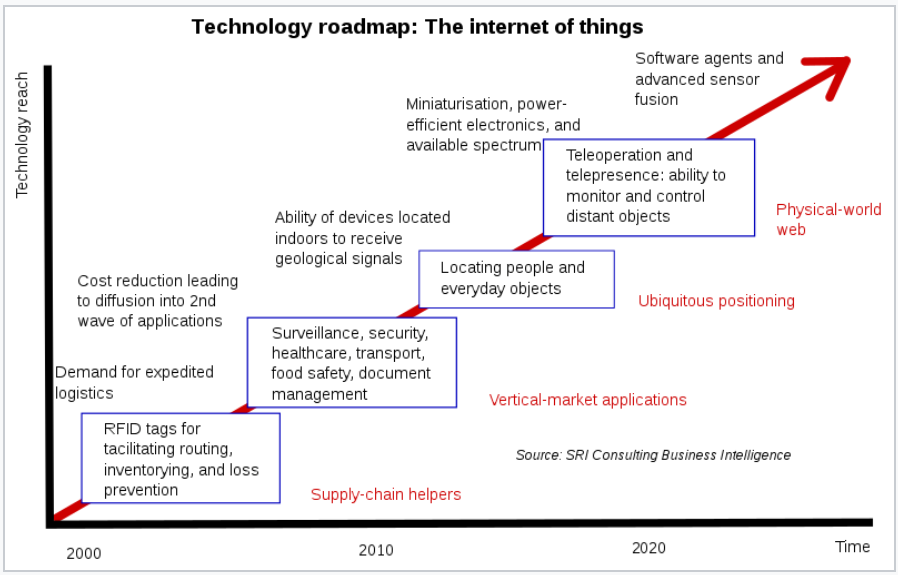 10/9/2020
PACME Cursul nr. 1
15
Wearables
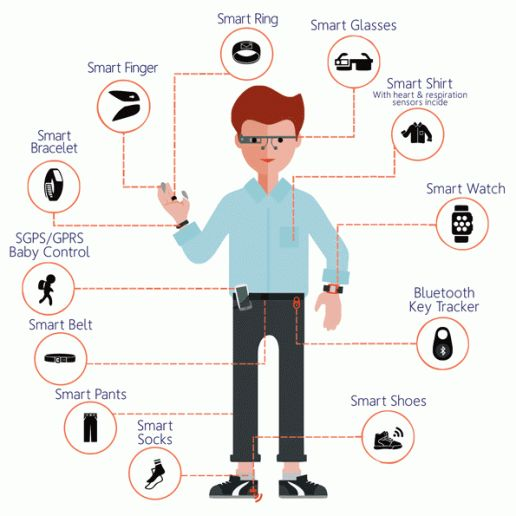 Wereable technology (tehnologia purtabilă) este cea cu ajutorul căreia se produc dispozitive electronice inteligente (sisteme electronice cu microcontrolere) care pot fi încorporate în îmbrăcăminte sau purtate pe corp ca implanturi sau accesorii.
10/9/2020
PACME Cursul nr. 1
16
Wireless mobile
Mobil este un cuvânt care este utilizat în mod obișnuit pentru a descrie dispozitivele portabile.
Wireless, pe de altă parte, nu înseamnă mobil. Calculatoarele tradiționale sau alte dispozitive non-mobile pot accesa rețele wireless.
Deci wireless mobile poate fi considerat un dispozitiv portabil care poate accesa o rețea wireless.
10/9/2020
PACME Cursul nr. 1
17